Customer propositions for global brands based on the fundamental components of market exchange
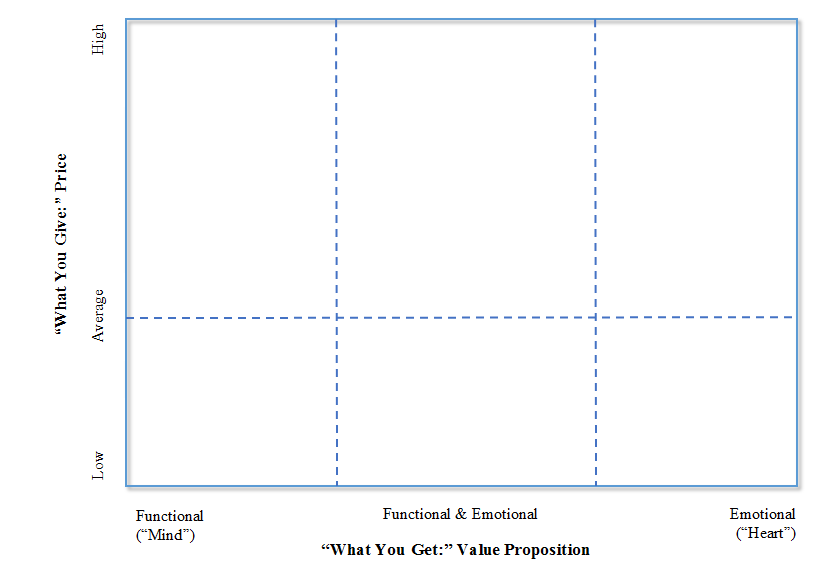 Value brands –adequate quality for a low price
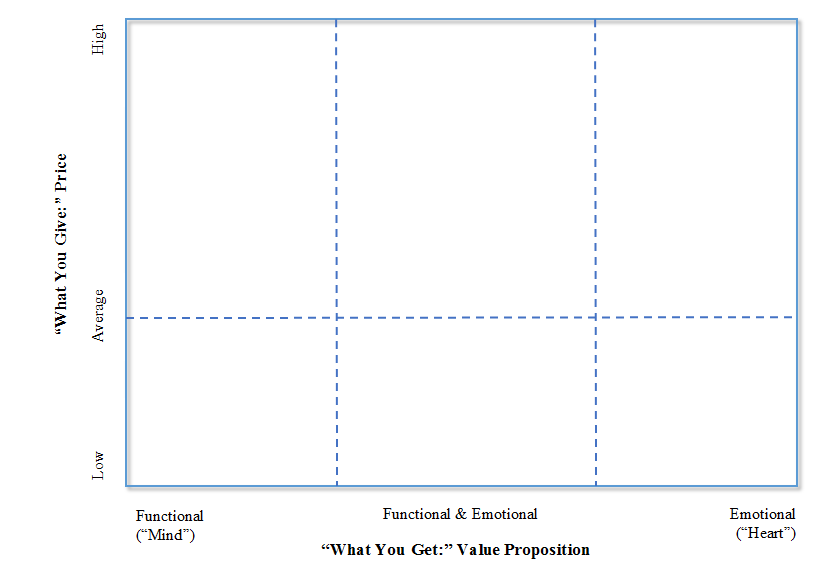 Value
Brands
Global value brands
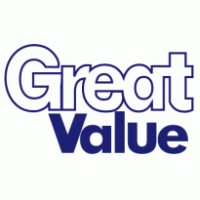 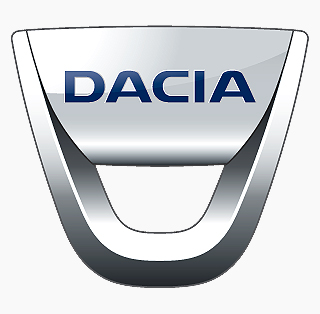 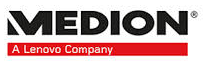 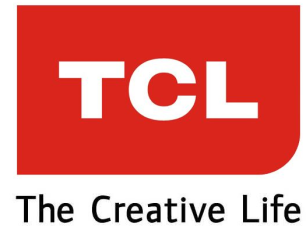 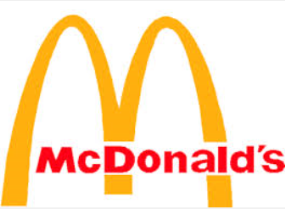 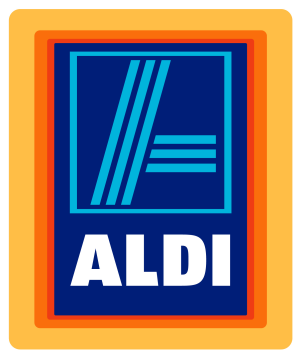 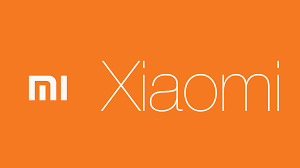 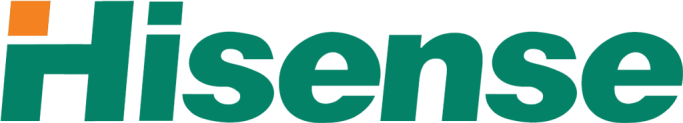 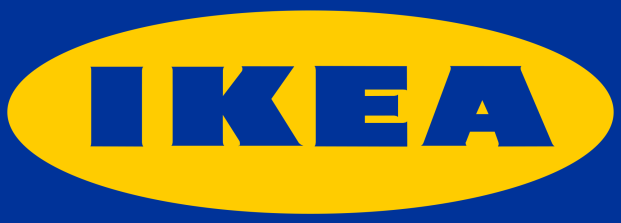 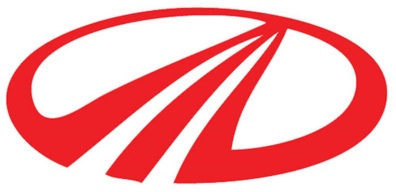 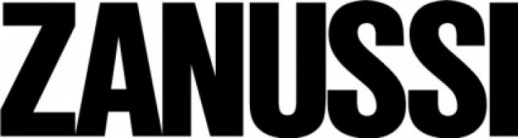 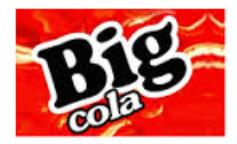 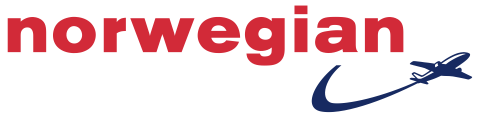 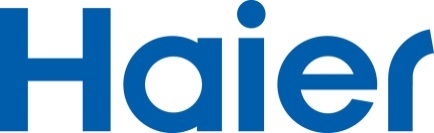 Price vs. quality
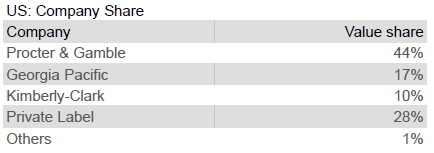 Brand relevance and brand loyalty in CPG
Brand 
loyalty
China
Brazil
India
USA
Italy
Russia
Brand relevance
Spain
UK
France
Sweden
Norway
Germany
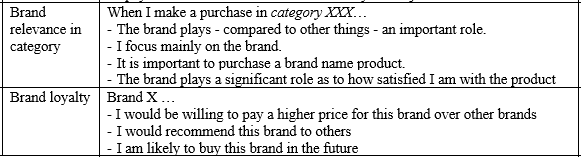 Denmark
Netherlands
Source: Own research based on survey among 22,000 consumers
© Prof. J-B.E.M. Steenkamp
Not to be reproduced without permission
Mass brands - high quality priced slightly above market average
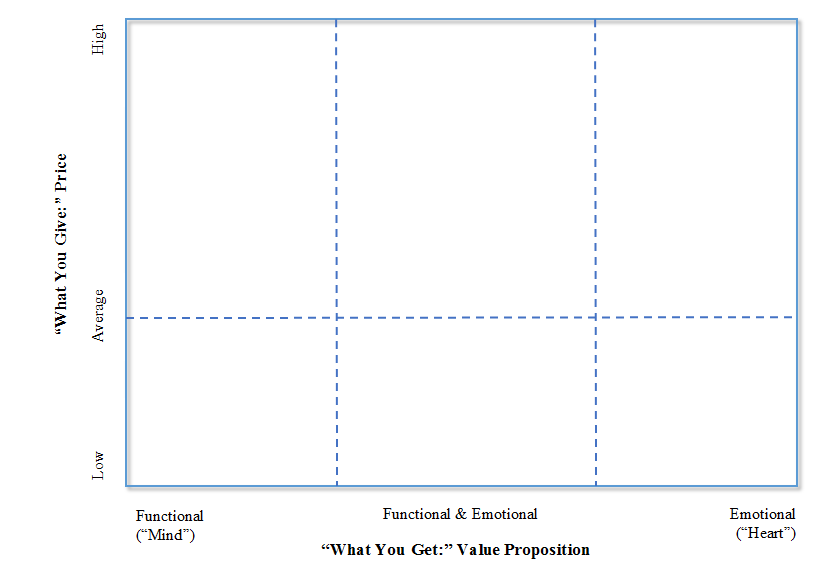 Mass
Brands
Value
Brands
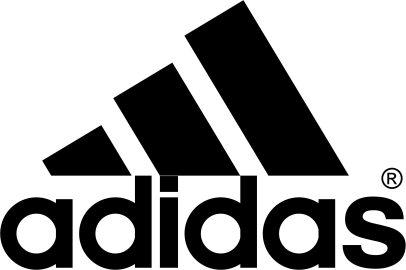 Global mass brands
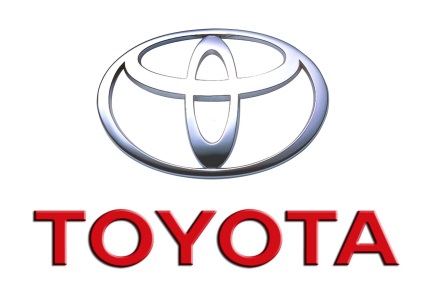 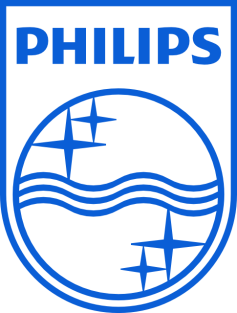 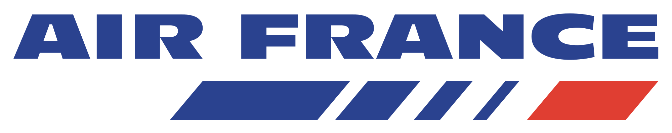 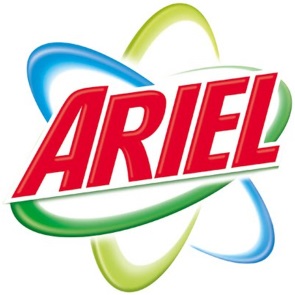 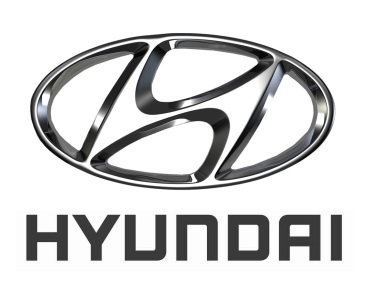 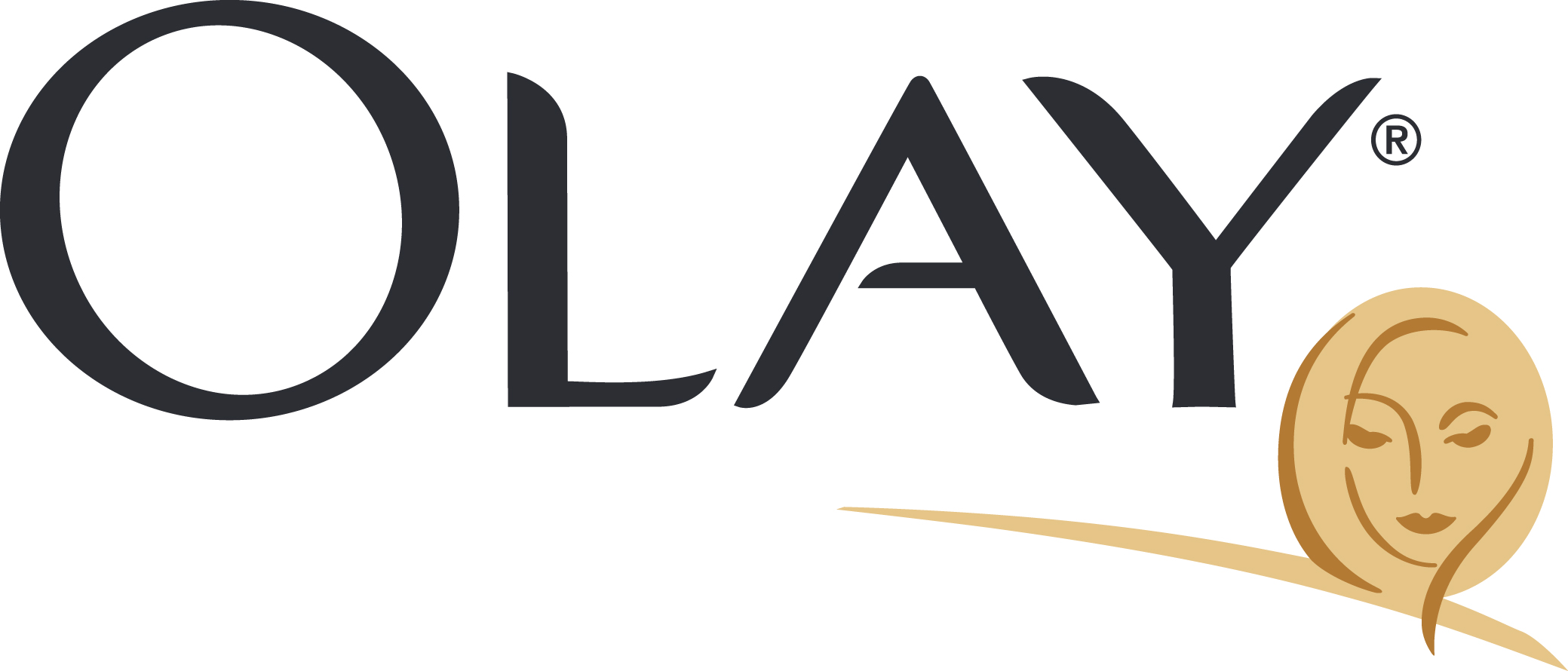 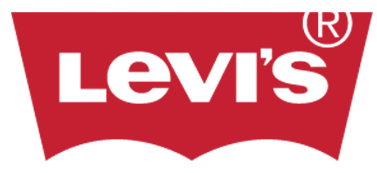 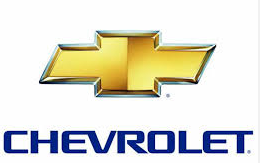 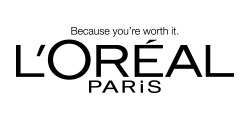 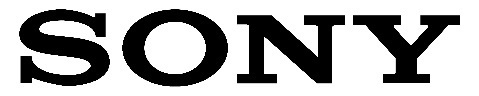 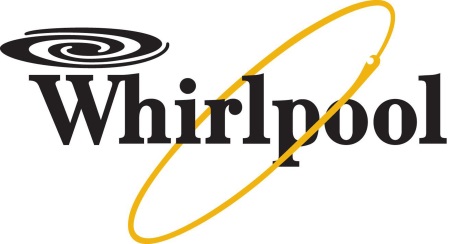 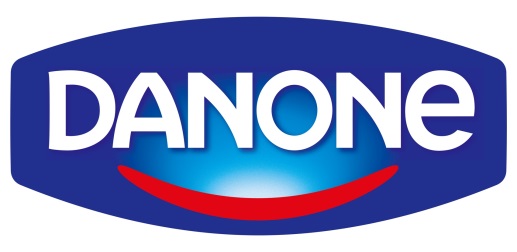 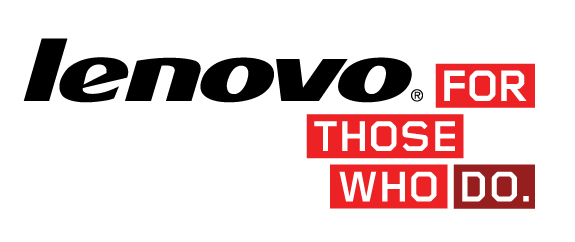 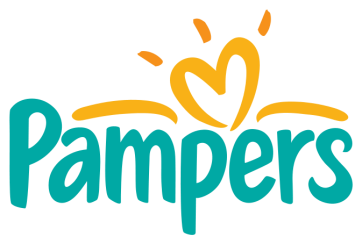 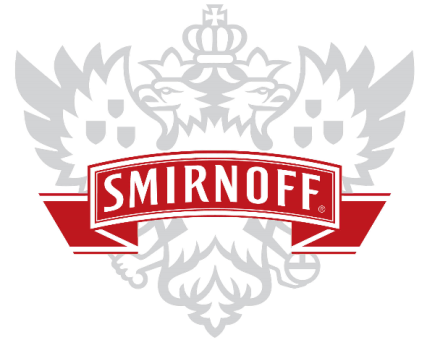 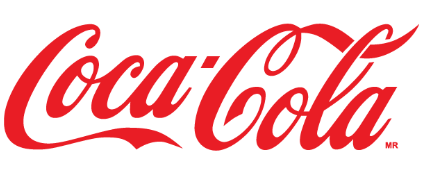 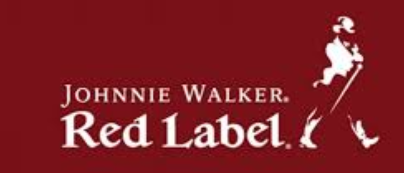 Premium brands –Combining compelling logic and tantalizing magic
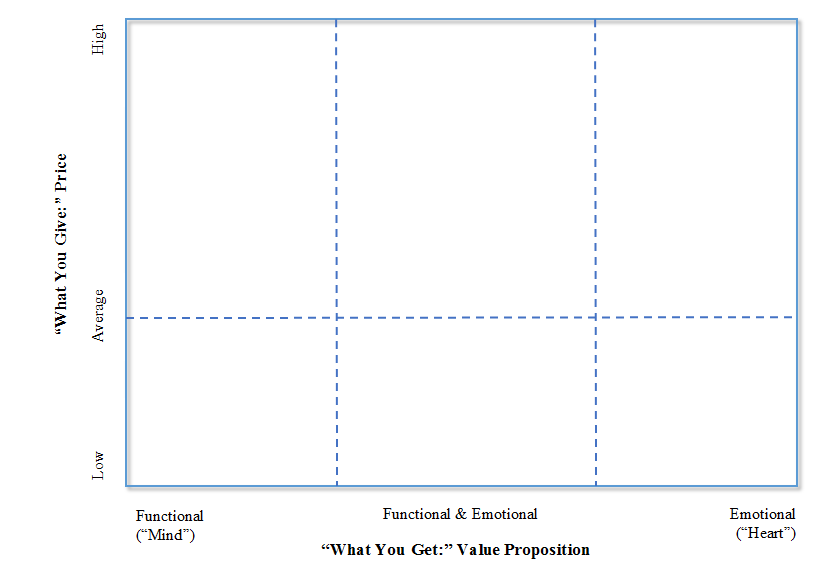 Premium
Brands
Mass
Brands
Value
Brands
Advertising a premium brand
https://www.youtube.com/watch?v=e7gR7EYjcP8
Premium brand challenge in action
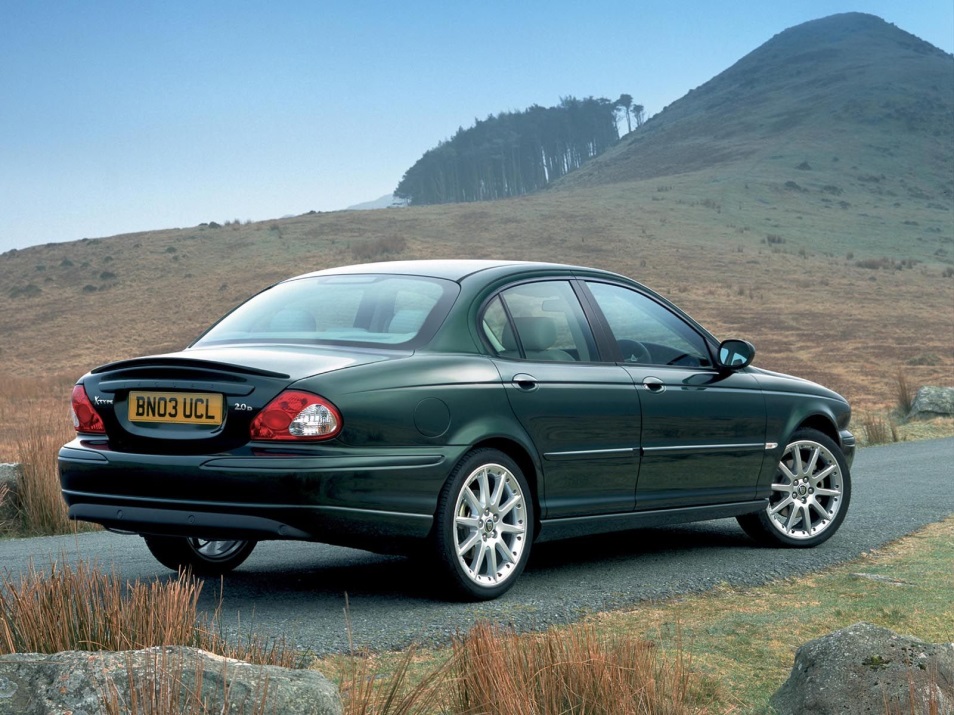 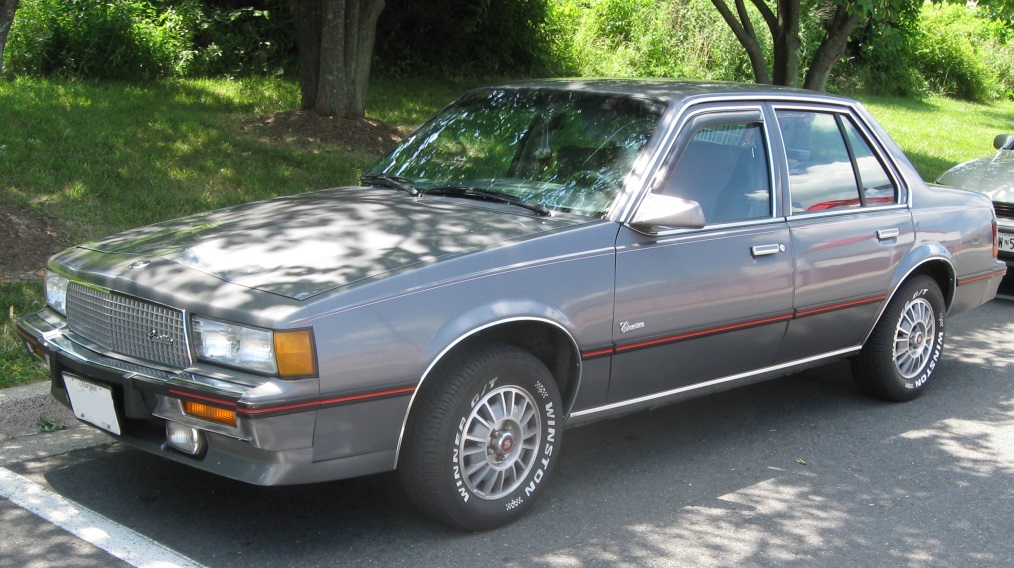 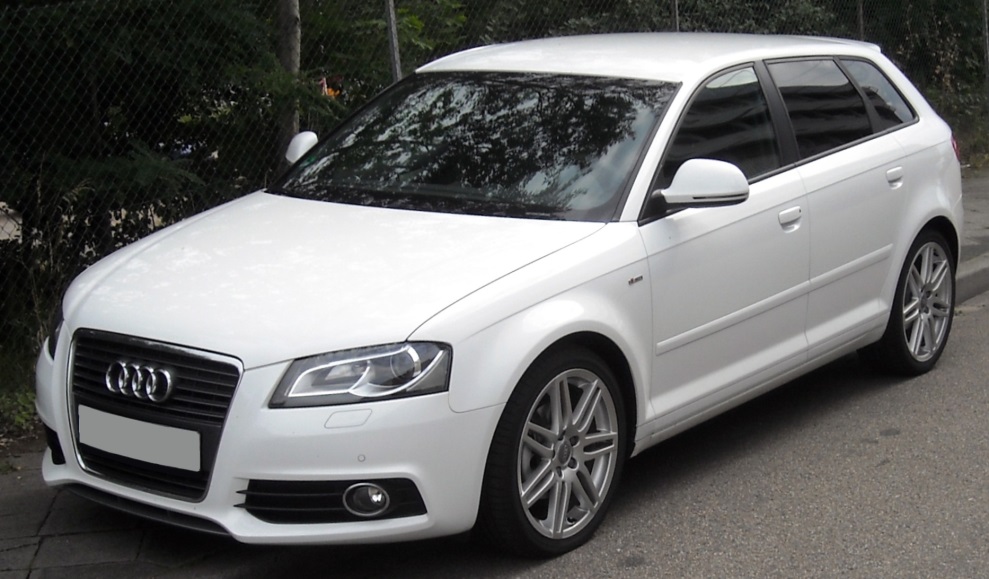 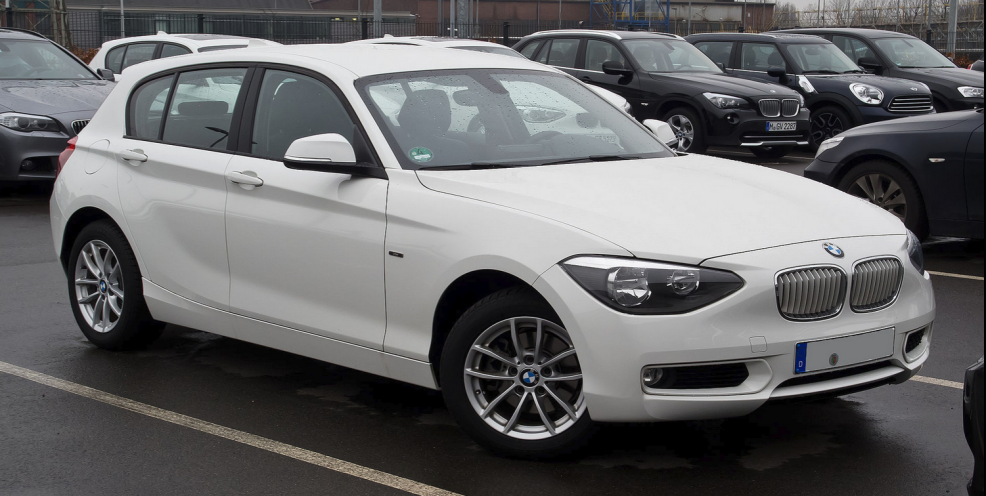 Prestige brands –Aspirational and selective – exclude the many to appeal to the few
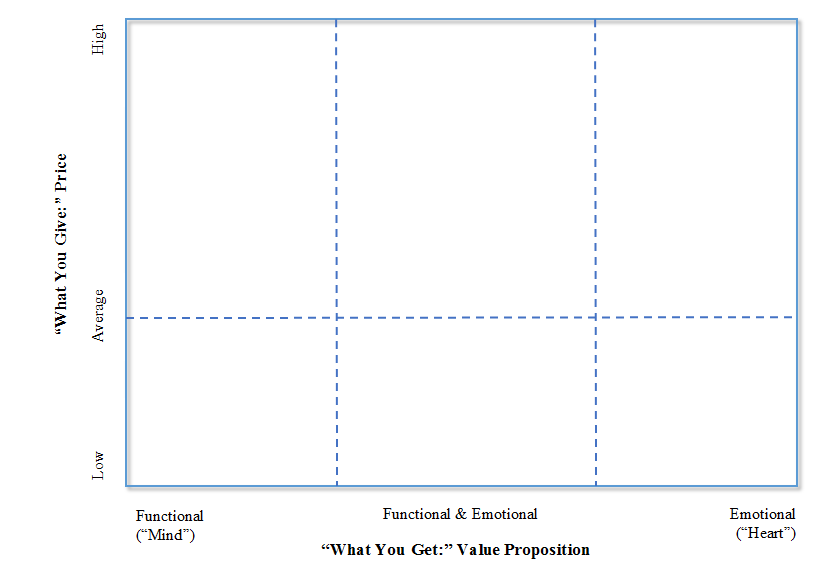 Prestige
Brands
Premium
Brands
Mass
Brands
Value
Brands
Global prestige brands
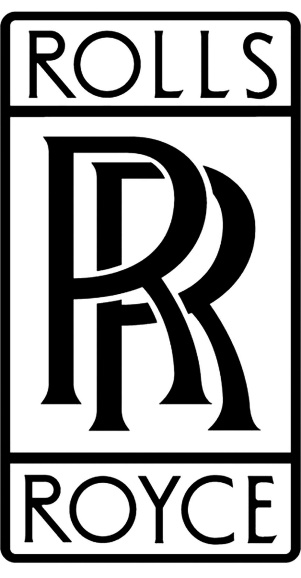 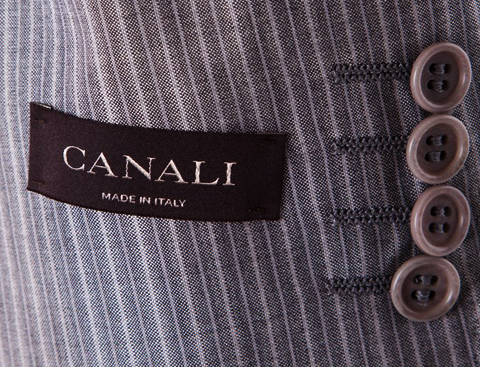 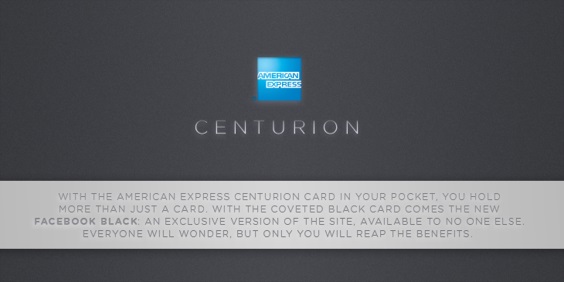 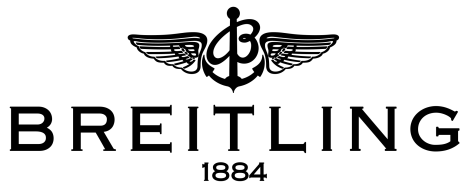 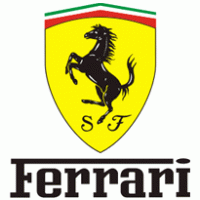 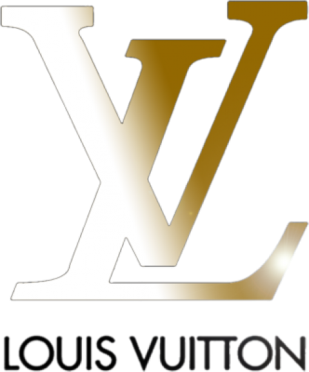 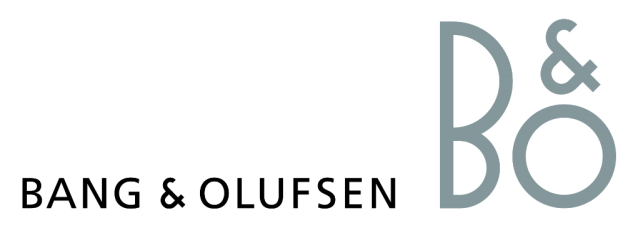 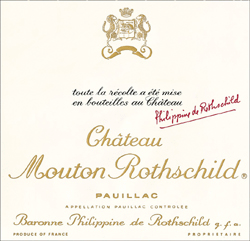 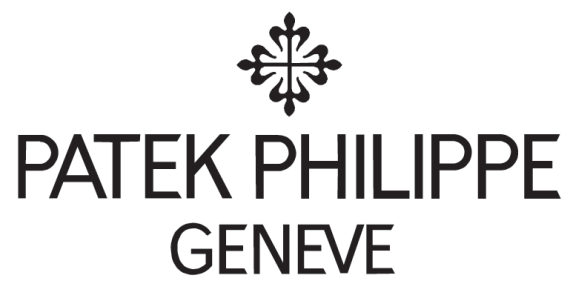 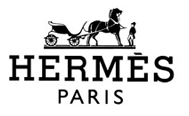 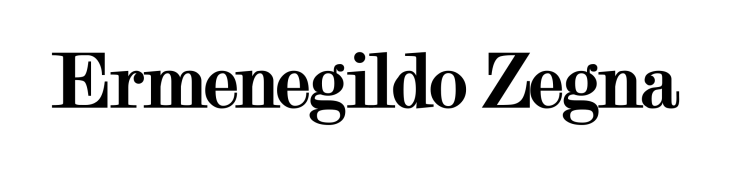 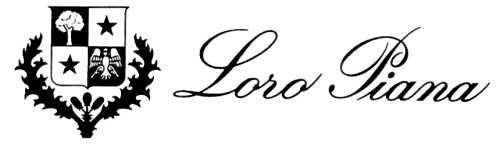 Prestige brands use global (deterritorialized) brand imagery
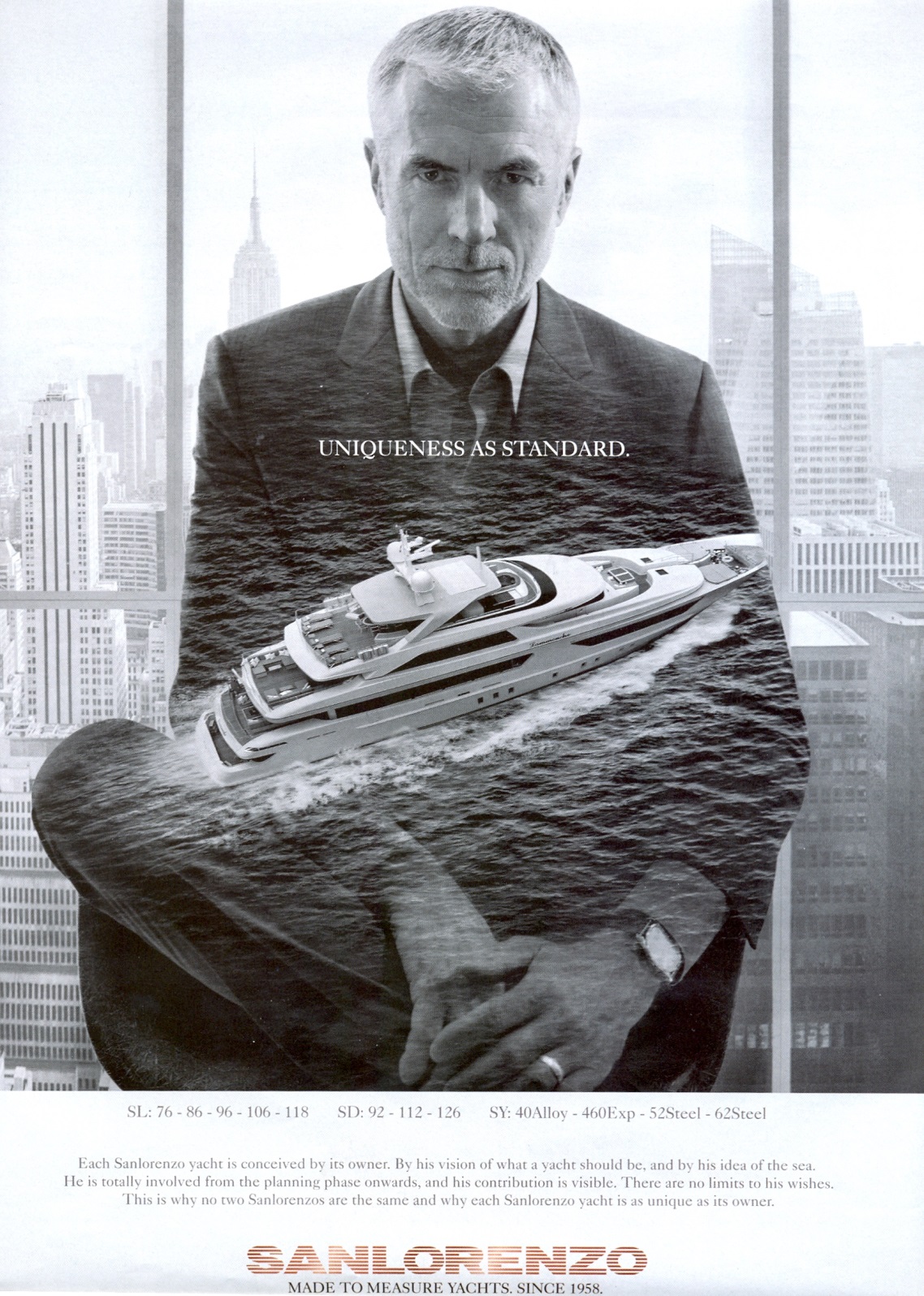 © Prof. J-B.E.M. Steenkamp
Not to be reproduced without permission
When you have it all ….
https://www.youtube.com/watch?v=TDuLS7SPe8A
Fun Brands –catering to the universal need for stimulation and new experiences
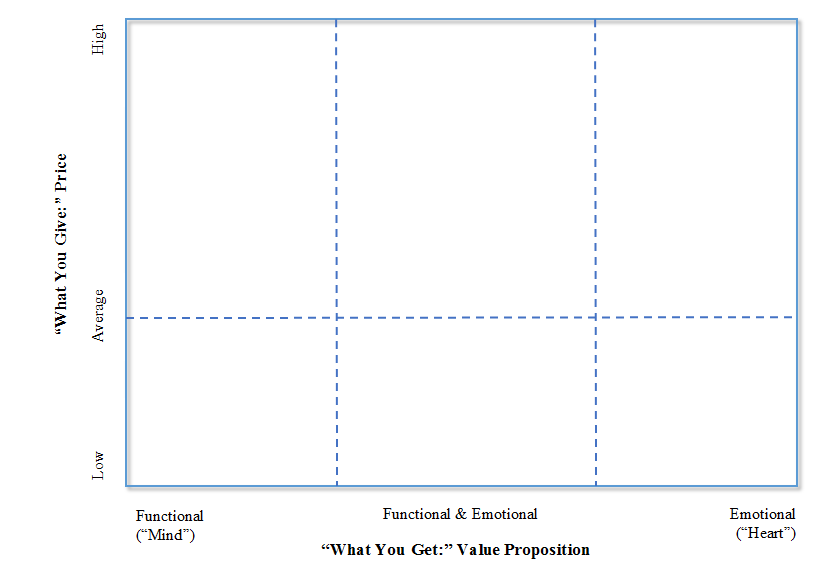 Prestige
Brands
Premium
Brands
Mass
Brands
Value
Brands
Fun
Brands
Global fun brands
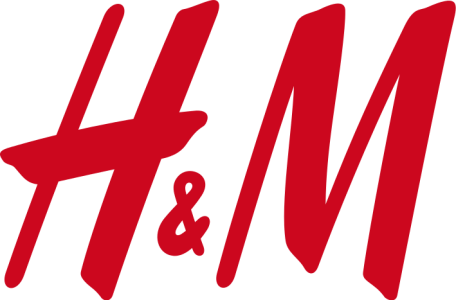 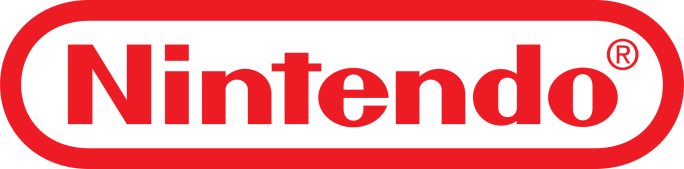 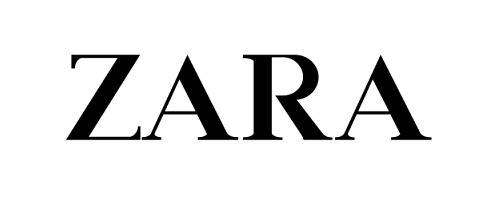 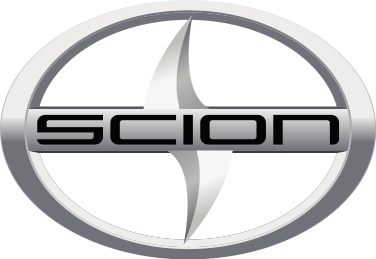 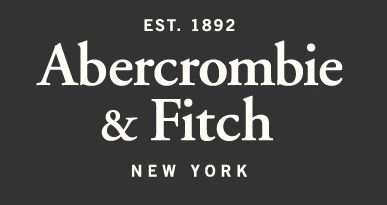 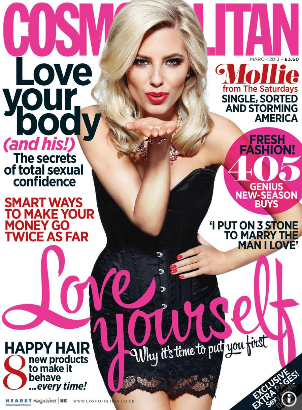 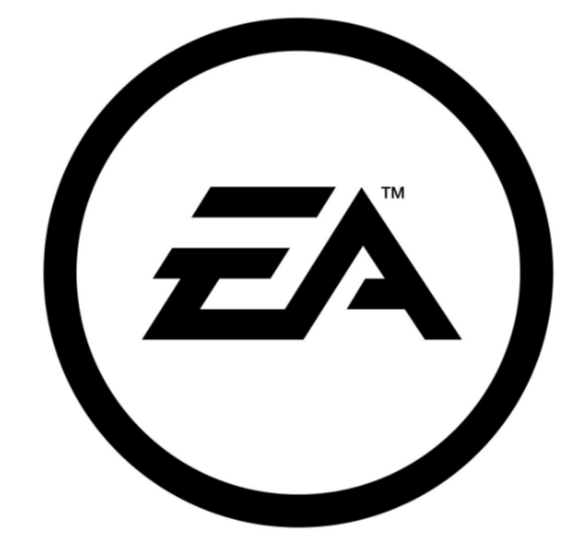 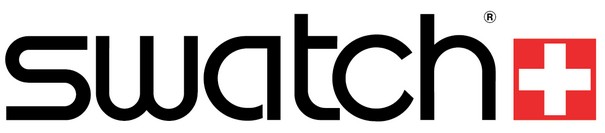 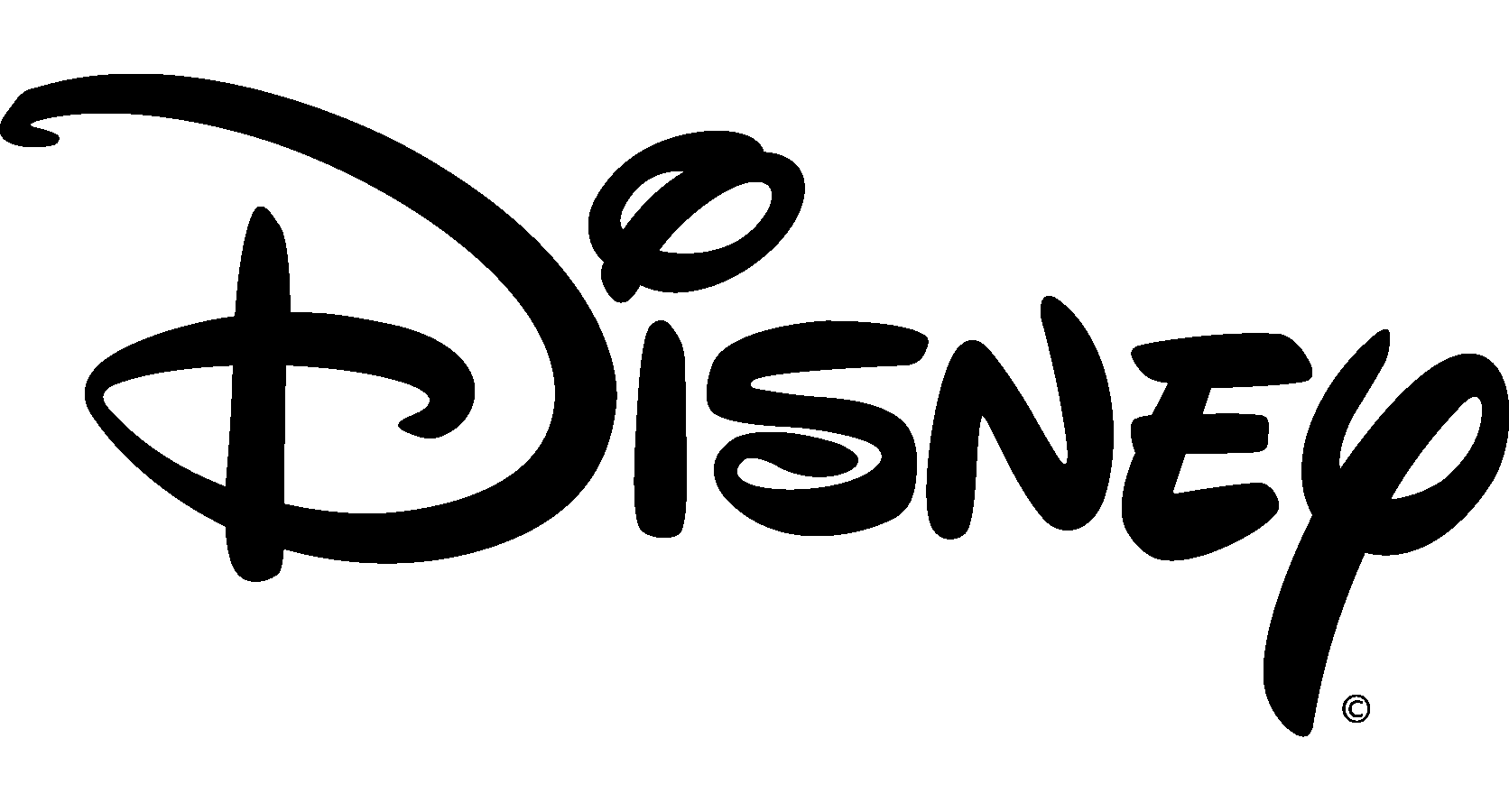 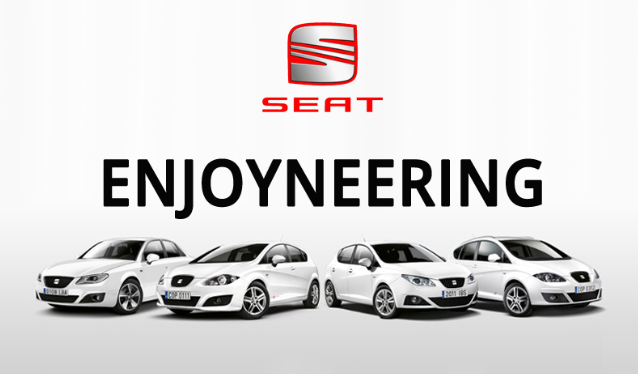 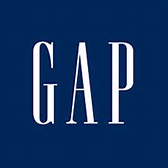 Enjoyneering?
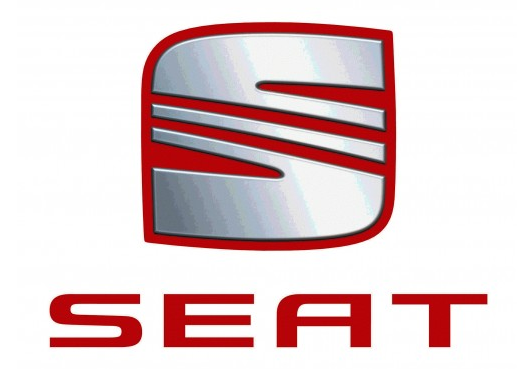 “At SEAT everything we know is everything you feel. We are Spanish and German and are passionate perfectionists. When you get behind the wheel of a SEAT car, you don't just go for a drive you go for an experience.” 

https://www.youtube.com/watch?v=JngsC3QRD1k

https://www.youtube.com/watch?v=Lxnv1fx9FeY
Developing a meaningful and compelling customer proposition for your brand
Criteria:
Serves the needs and characteristics of your global target segment; 
Drives purchase decisions;
Fit with firm capabilities;
Turns a profit in the short and long run; and 
Distinguishes your brand from competitors.
Summarize your customer proposition in a single sentence
For ............... (definition of the global target segment), Brand X is ............ (definition of the category) which gives the most ......... (definition of differentiating benefits), because of .......... (reason to believe).